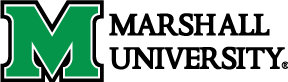 My Growth As a student and a person.
Jeffrey Shrewsbury
Portfolio Presentation
July 25th, 2018
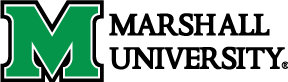 There are two reasons why I want to earn a doctorate.
I am curious and I want to participate in life’s debates. 
I want to do good, everyone deserves a fair shot at making the most of themselves.
Marshall has prepared me for both.
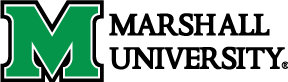 Curiosity-Research
LS-703 Research-was the first class I took in the program;
American Psychological Association Handbook (APA), 6th Edition; 
EDF-711 Survey Research ;
Statistics EDF-517, (PSYC 652 Advanced Regression, PSYC 653 Multivariate Statistics);
CIEC -700 Technology with Dr. Heaton;
EDF-625 Qualitative Research, EDF 620 Mixed Methods, EDF-725 Advanced Qualitative.
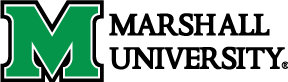 Curiosity-Policy
CI- 627 Program Plan & Evaluation;
LS -714 Higher Ed Admin.
I realized I loved to research policy.
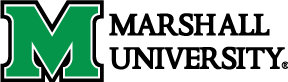 Curiosity- Curriculum
CI -702 Curriculum Theories class with Dr. Campbell- First CI class; 
CI -703 –Theory Models Dr. Childress;
CI -704 -Social Cultural, Political, Determinants with Dr. Debela;
CI-705 - Higher Education Curriculum with Dr. Campbell.
I wanted to know the big secret to teaching.
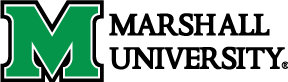 Curiosity -Writing
The Book on Writing Well;
CI-677- Writing for Publication with Dr. Campbell
Good writing is the basis for everything in research.
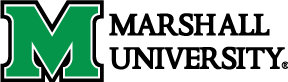 Doing Good
I want to do positive work that helps people; 
Qualitative studies help me connect to people ( so you can do good);
I went from strictly quantitative to believing in qualitative too;
I recognized my bias, I realized I can be very biased;
I recognized the need for collaboration-it helps reduce bias.
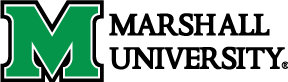 I’m ready to start a dissertation
I talked to a teacher that preferred to teach boys- I saw a possible problem;
Who encourages children to seek higher education;
Is it internal drive or something in society that gets kids in school; 
I want to now specifics, not generalizations.
I would like to complete a mixed methods study
Use a survey tool with variables such as sex, choices of people that encourage, family income, parents marital status, race, etc. using multivariate regression; 
Interview students using qualitative techniques;
Use colleges across the state- Concord, Marshall, WV State, Bluefield State, etc.
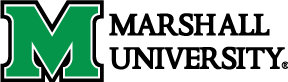 The End
Thank you!